International Conference
Impacts of Globalization on Quality in Higher Education
SEAMEO RETRAC, Ho Chi Minh City, June 20-21-2013
Developing Middle Leadership                  in a Vietnamese University
Trương Thị Mỹ Dung
Division of Education
SEAMEO RETRAC, Vietnam
Outline of the presentation
Significance of the study
Research design
Findings 
Recommendations
Reflections
Significance of the study
To the institution being researched

To other Vietnamese universities 

To the public awareness of educational leadership in Vietnam
Research design
Theoretical framework
	- The interpretive research paradigm
	- Qualitative research methods
Research methods: the case study method
Data collection: interviews and survey online (SurveyGizmo)
Findings
Professional learning
	- Modeling and mentoring
	- Pre-service and in-service professional learning opportunities
	- Professional reading
	- Engagement with the Vietnam Youth Union activities
Modelling and mentoring
Modelling 


Mentoring
	-  In the literature, modelling and mentoring as mutually inclusive concepts
	-  Poor knowledge of mentoring
Pre-service and in-service professional learning opportunities
Pre-service learning opportunities


In-service learning opportunities


Short-term non-degree/ longer-term courses with degree in leadership
Professional Reading
Professional focused reading practices



Application of knowledge and insights to the actual practices of leadership
Engagement with Vietnam Youth Union activities
Vietnam Youth Union- a social political organisation of vietnamese youth.

Leadership development in self-confidence, communication, and organisation skills
Findings (cont.)
Perceptions of effective leadership: Tầm and Tâm
	- Tầm: vision- task accomplishment  and abilities
		+  a clear sense of vision:  vision development and vision sharing 
		+  knowledge: profound knowledge base, informal knowledge, a thirst for further knowledge 
		+  effective communication skills
	- Tâm: heart- consideration and relationships
		+ collegiality
		+ integrity
		+ equity
Findings (cont.)
Salient challenges to leadership work
	- Lack of collaboration across the university
	- Female leaders’ dilemmas: 
		+ Women’s inferior status 
		+ Double burden of work and family
	- Lack of autonomy: 
		+ financial control and staffing decisions
		+ an indicator of lack of distributed leadership
Recommendations
Gaps in knowledge: distributed leadership and mentoring
		- Raise awareness: professional reading and 	workshop organising
		- Actual implementation: requires further efforts from 	ministerial authority and a dramatic change in the 	culture
Leadership training
		- Preparatory leadership training: preparatory 	leadership courses as an induction program
		- In-service leadership training: actively seek 	opportunities
Recommendations (cont.)
Disparity between the participants’ preferences and the literature: 
	- short-term non-degree training (one-shot training) and longer-term degree programmes
Recommendations (cont.)
Lack of collaboration:
	- Forced collaboration (an act of collaboration) across the university not tenable
	- Holding informal relaxed meetings
Gender inequity: 
	- Establish a support network for female leaders
	- Initiate formal policies specifying gender equity and clarifying the important role of women’s presentation
	-  A change from Vietnamese society
Lack of autonomy: distribution of authority down to lower levels
Reflections
Main points learned from the study:
	- the influences of socio-cultural factors on educational leadership in Vietnam
	- Leadership work is challenging.
	- Vietnam in its shifting process from a hierarchical bureaucratic model to a more shared distributed one   requires concerted efforts from every echelon of Vietnamese society.
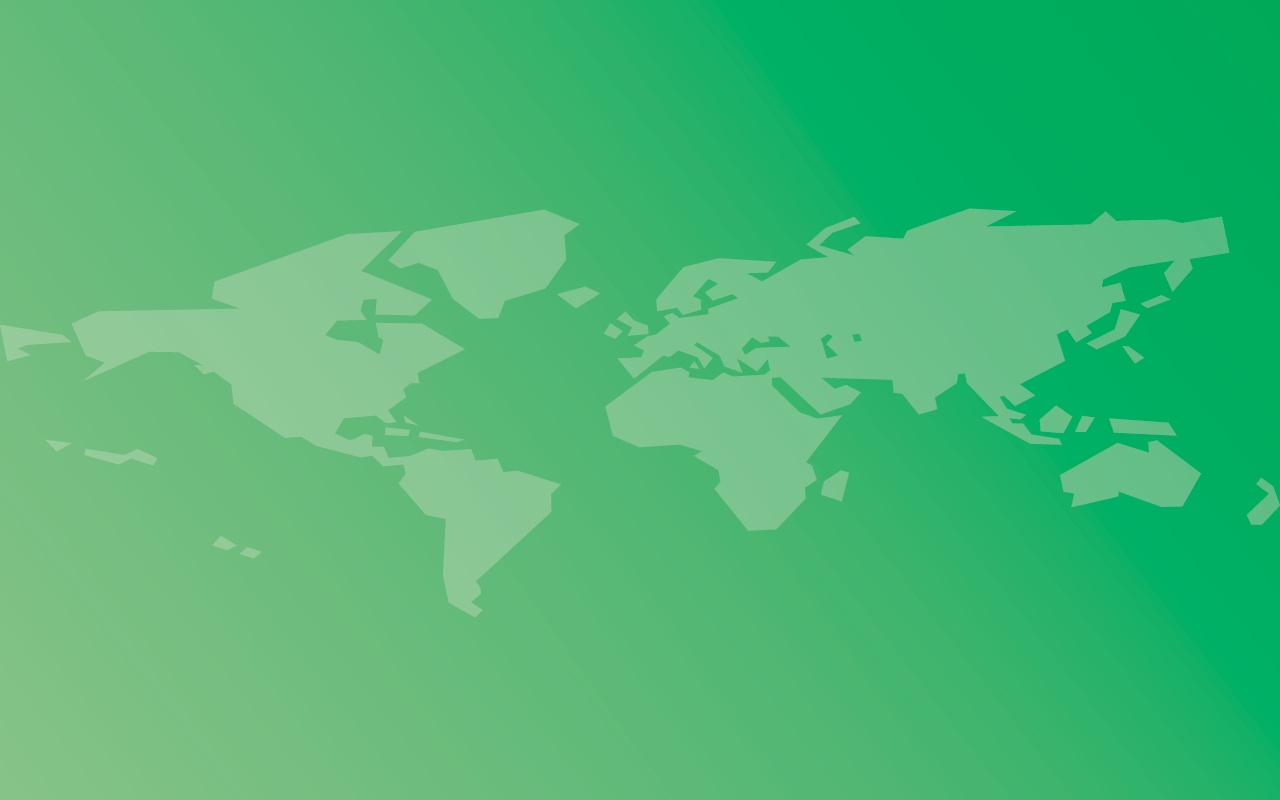 THANK YOU 
FOR YOUR KIND ATTENTION!
Q & A
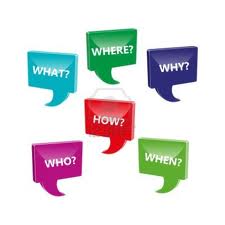